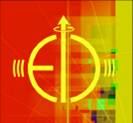 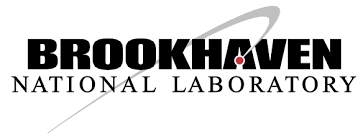 EicMC development:
a postmortem overview
Alexander Kiselev

EIC R&D Software Consortium Meeting
College of William & Mary
Williamsburg VA  May,17 2018
EicMC in brief
Small standalone C++ library (~3k lines of code) 
No external dependencies on the user (import) side ...
... except for the Google protobuf libraries, of course
In many respects a follow-up on the ProMC development

MCEG -> EicMC converter is realized through eic-smear interface, so ROOT is somewhat required for file creation

Works on 32-bit SL6, 64-bit SL7 and OS X Mavericks
~512MB max single event size is the only “real” built-in limit
Just a reminder: we are talking about a “no-ROOT” binary format to store and share EIC DIS Monte-Carlo event files
May,17 2018
A.Kiselev
2
Original motivation
Our October’2016 meeting:
Want to exchange MCEG files in a non-ROOT and non-ASCII format 
Bring all existing EIC MC generator files to a “common denominator”
-> suggestion: adapt existing ProMC library to do the job
Certain progress in this direction made at the beginning:
Generator-neutral part is incorporated in EicRoot framework (as an extra input file format for “pure” GEANT transport purposes)
EIC MCEG-specific info encoding in ProMC faced difficulties:
ProMC is primarily Pythia-oriented -> no elegant way to extend .proto files to maintain say MILOU-specific event-per-event variables 
Few other small (and partly fake) issues identified with the ProMC format (floating-point precision, default 64k record limit, inefficient storage of typically small EIC events, external dependencies, etc)
May,17 2018
A.Kiselev
3
The short history of EicMC format
Started in Dec’2016 as a “better ProMC”

Presented to eRD20 during Feb’2017 meeting
Collected a lot of feedback
Common voice: a “pure protobuf” format  is needed, which allows one to import the binary files without additional dependencies

Spent another ~month on a “simplification re-write”
May,17 2018
A.Kiselev
4
EicMC v1 selected list of technical details
Native  RFC1952 gzip file format
Stream-compressed sequence of google protobuf event records
Direct access to individual events through multi-level scalable catalogues

True automated self-descriptiveness (including reflection) ... 
... and (as confirmed by Andrea) custom EicMC library is not required for either file format extraction or sequential event access (one only needs few dozens of trivial C++ codes, and google protobuf libraries)

Convertors for all presently used DIS MC event generator formats exist ...
... and backward & forward compatibility for future extensions guaranteed
In particular HepMC and Pythia8 support

Optional EicMC library (direct event access, log file extraction, etc)
May,17 2018
A.Kiselev
5
The short history of EicMC format
Presented to eRD20 during May’2017 meeting
Feedback more or less positive
G4 import code by Andrea: indeed no extra dependencies! 

So now what? -> evaluate HDF5!

Well, found a person, who could do this in the late 2017
Never happened, for various reasons
May,17 2018
A.Kiselev
6
The short history of EicMC format
ProIO “v0” presented by David during Oct’2017 meeting
A broader scope (multi-language support; streaming concept in mind; suitable for any events, not only the MCEG ones from the start; etc)
Format itself was pretty raw at that time

And now what? 
Extension to non-MCEG events was of course easy to demonstrate (LCIO implementation starting off existing lcio.proto file took half a day) 
But do we really need two different protobuf formats, after all? 
(Binary formats of EicMC and ProIO are completely different)

ProIO “v1” launched by David some time in Dec’2017
Private repository
Several improvements (LZ4 compression, better binary format, etc)
Basically only direct access missing and (again!) MCEG interface
May,17 2018
A.Kiselev
7
So where we are now, 18 months later?
EicMC is a no-go format because technically it is much more natural now to extend ProIO to support MCEG data
Note: external dependency on ProIO library is not considered an issue any longer for our binary file format

The bottom line: except for “having partly inspired ProIO development” a good 2-3 months of coding basically wasted

Back to the original motivation: EIC HepSim repository is not populated because there is no decision on the format
By the way: we could have populated the repository more than a year ago, if decided on the readily available eic-smear ROOT files
By the way’: we can still do this now instead of evaluating HepMC(2,3)
May,17 2018
A.Kiselev
8